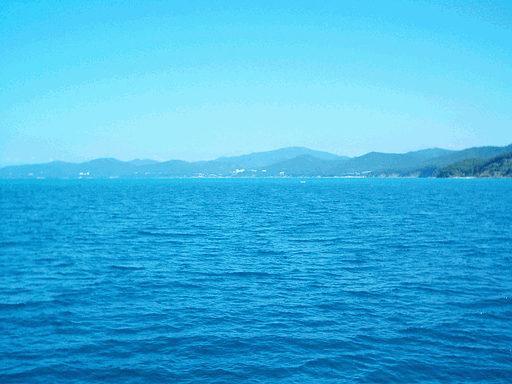 Татар теле - тест
    4 нче сыйныф укучылары өчен
Казан шәһәре МБОУ «Гимназия №4»
        башлангыч сыйныф укытучысы
        Ватанина Дания Мухаметдиновна
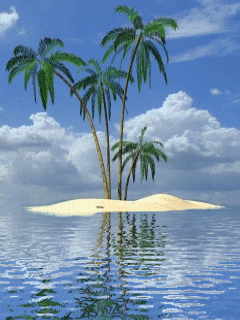 Бер генә иҗектән торган 
         сүзне табыгыз
Найдите слово, которое состоит из одного слога
китап
ай
алма
ярма
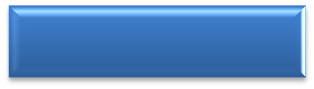 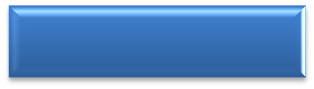 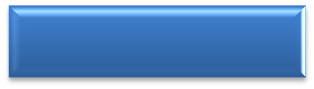 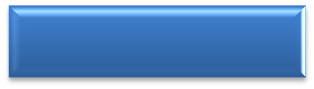 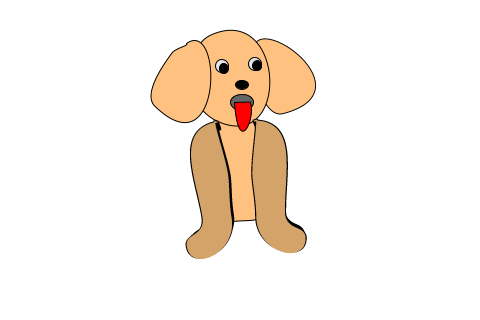 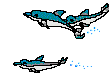 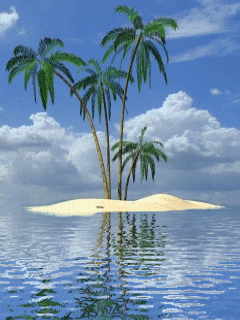 Дәр...я сүзендә 
кайсы хәреф төшеп калган?
Какая буква пропущена в этом слове?
ы
ь
и
ъ
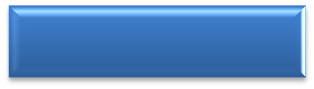 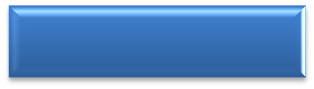 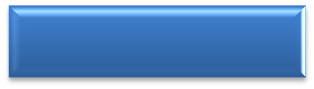 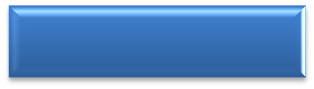 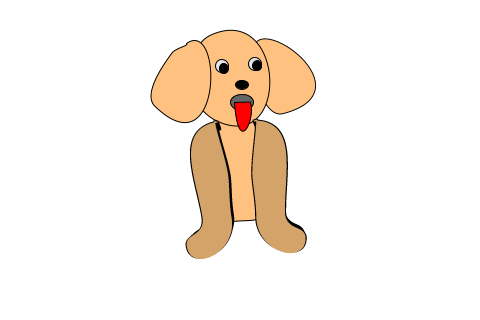 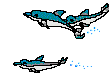 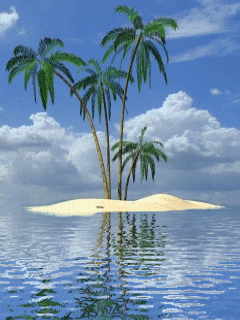 Кайсы рәттә тезмә сүзләр генә?
Найди словосочетания
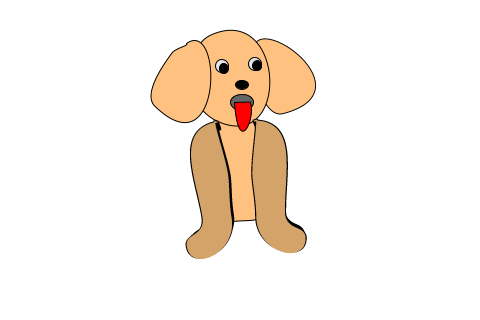 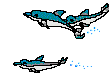 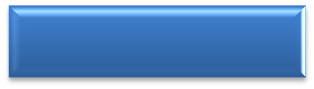 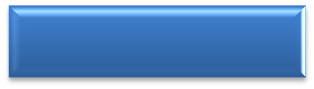 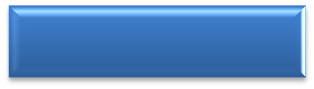 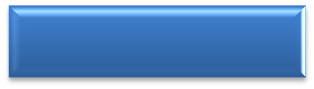 әти-әни
исәп-хисап
һәрбер
тузбаш
авылдаш
сыйныфташ
үги ана яфрагы
  кура җиләге
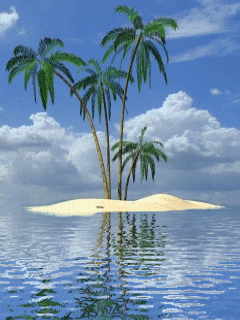 Кайсы рәттә кушма сүзләр генә?
Найди сложные слова
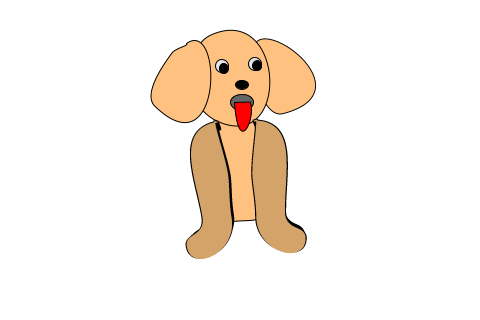 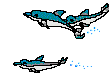 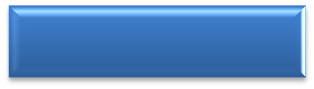 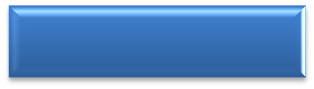 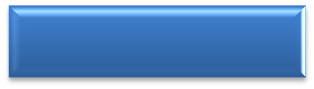 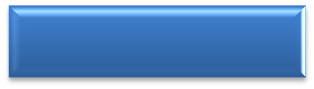 ап-ак
савыт-саба
карабодай
  кәгазь
Агыйдел 
    дөнья
Айнур 
төнбоек
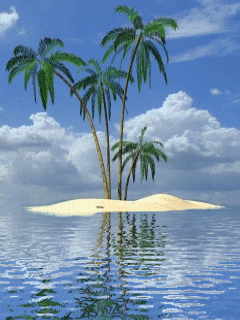 Кайсы рәттәге сүзләр 3 зат, берлек сан,
     боерык фигыльдән генә тора?
В каком ряду слова  в 3 лице, един.числе, повелительном наклонении?
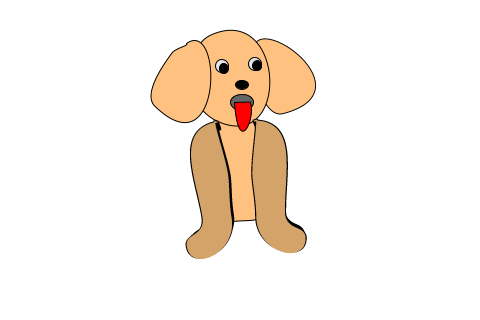 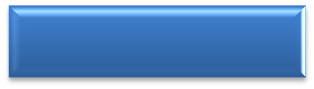 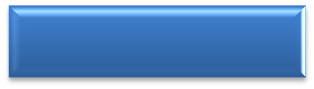 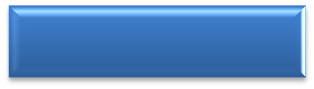 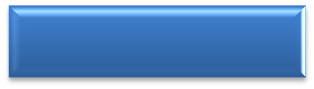 кайтам
  ашыйм
кайта
ашый
кайтсыннар  
  ашасыннар
кайтсын
ашасын
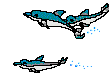 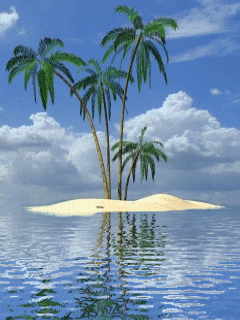 Дөрес язылышны тап.
В каком ряду слова написаны правильно?
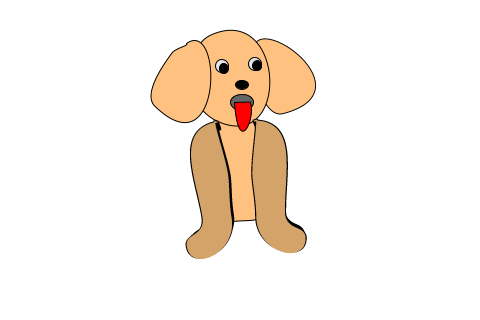 бер мең җиде
 йөзилле
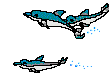 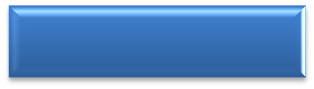 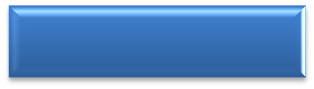 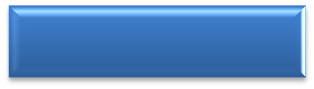 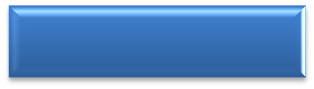 бер мең җиде
 йөз илле
бермең җиде
 йөз илле
бер мең 
җидейөз илле
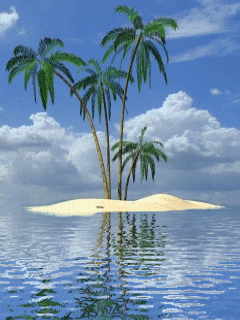 Юклык формасындагы фигыльләргә 
          кайсы кушымча ялгана?
Какие окончания у слов в отрицательной форме?
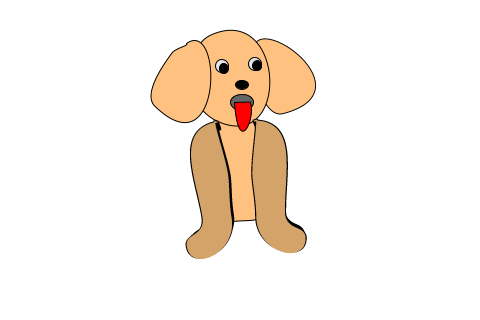 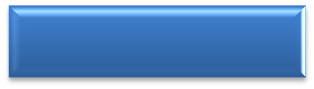 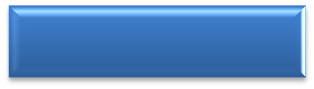 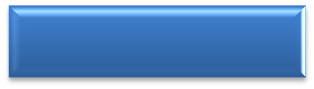 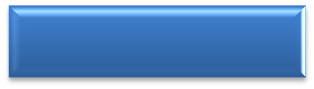 да, дә
  ты, те
нар, нәр
лар, ләр
сыз 
         сез
а, мә
мый, ми
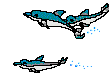 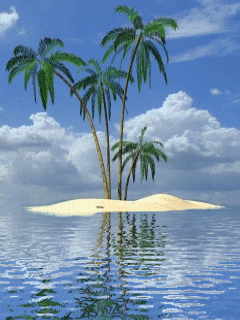 Боерык фигыльдән генә торган     рәтне күрсәтегез.
В каком ряду все слова в повелительном наклонении?
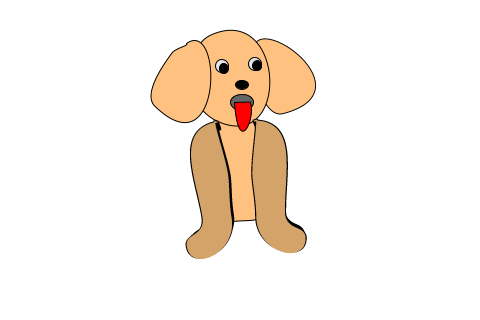 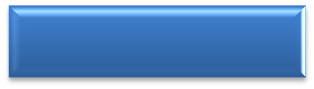 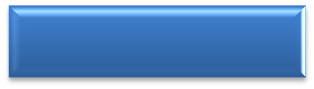 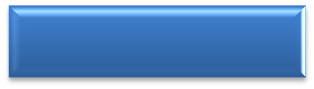 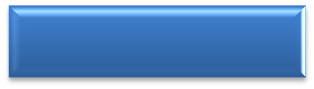 уянсын
  туйдым
    язам
пешермә
борчылма
хыялланыр
китермә
    илт
 очыгыз
карама
       укыячак      
         тудым
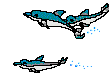 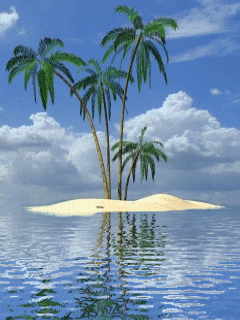 Антонимлыкка нигезләнгән 
    парлы сүзләр кергән рәтне билгелә.
Найди парные слова – антонимы
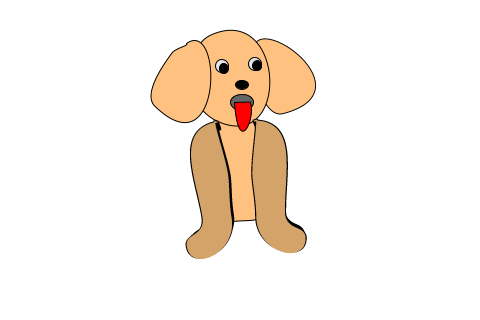 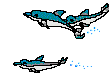 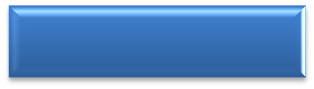 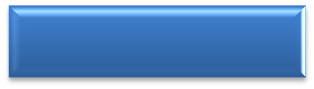 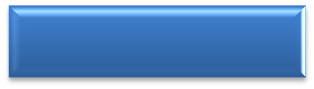 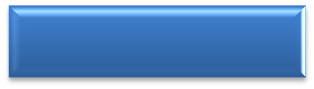 аң - белем йөгерә - чаба
савыт - саба        бала - чага
көн – төн
  яше - карты
берәм - берәм           
            көлә -көлә
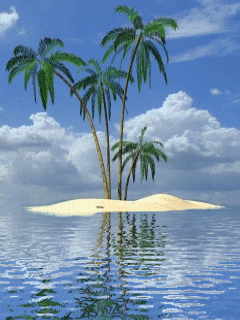 Кайсы  сүздә в хәрефе 
[w] авазы итеп әйтелә?
В каком слове буква В произносится как  w  ?
Вәкил
витрина
вокзал
вагон
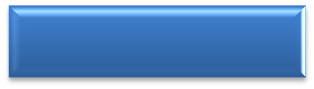 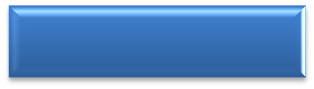 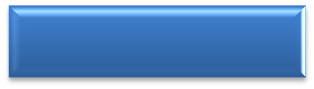 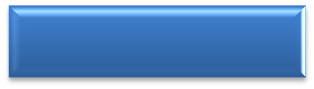 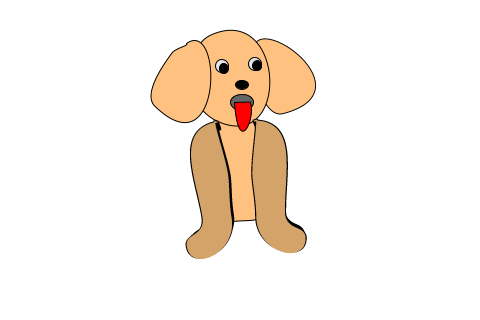 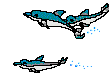 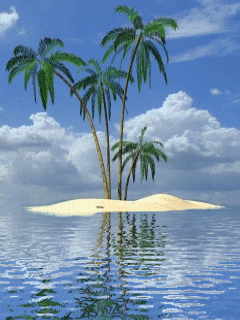 Кайсы сүздә ь билгесе 
      аеру билгесе булып тора?
Найди слово,в котором ь знак разделительный.
төньяк
руль
сәгать
яшь
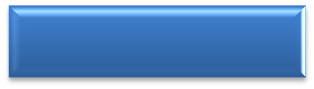 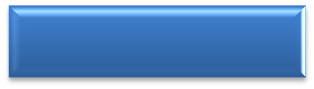 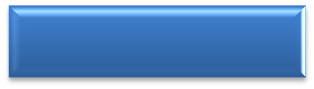 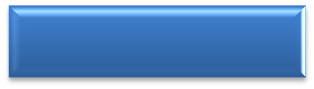 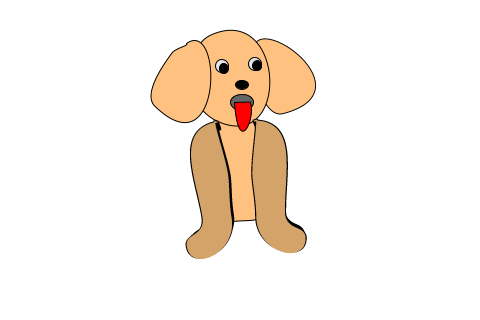 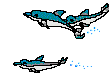 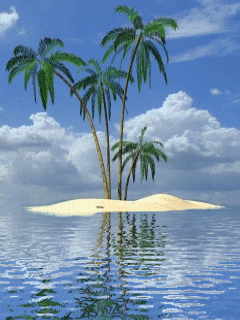 Исем  нәрсәне  белдерә?
Что обозначает имя существительное?
предмет
сан
билге
эш
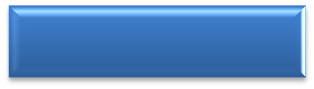 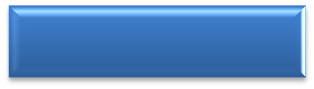 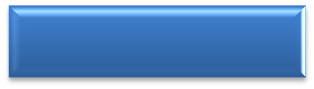 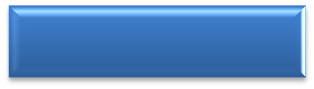 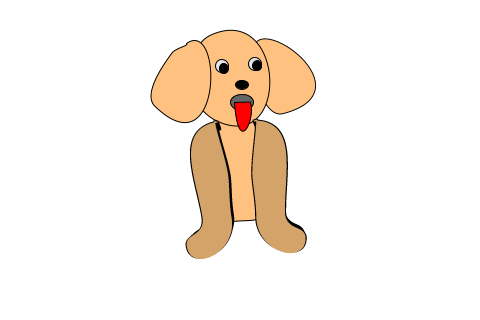 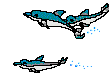 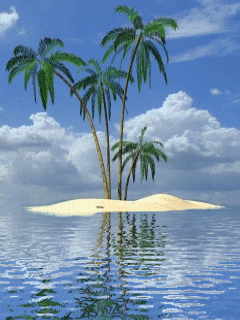 Татар телендә ничә сузык аваз 
              хәрефләре бар?
Сколько гласных в татарском алфавите?
10
9
12
11
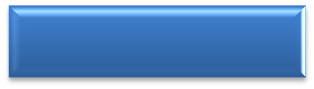 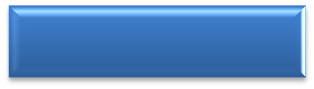 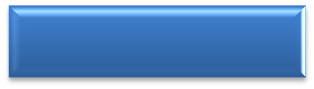 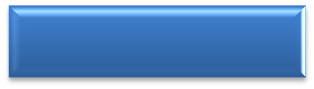 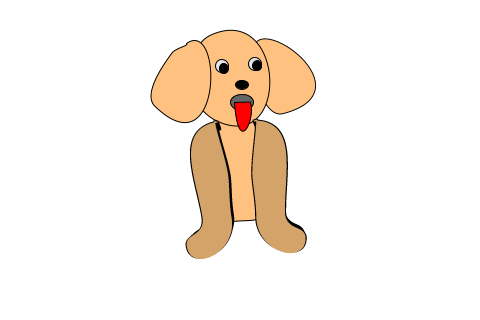 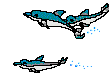 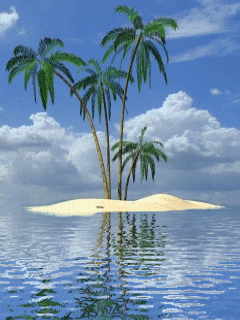 Нинди дәрәҗәдәге сыйфатларга 
  –рак,–рәк кушымчалары ялгана?
В какой степени имён прилагательных окончания –рак,- рәк?
гади
артыклык
чагыштыру
кимлек
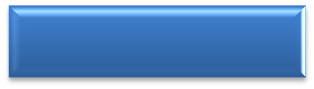 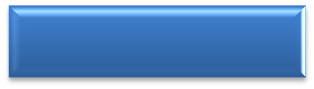 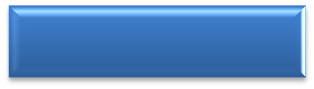 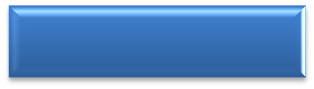 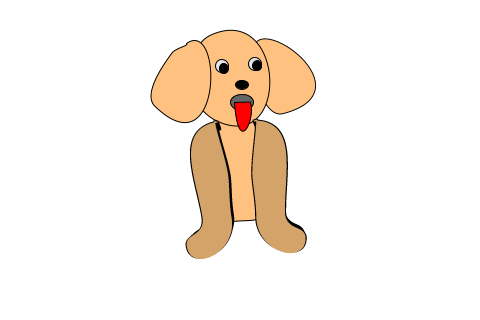 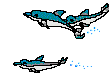 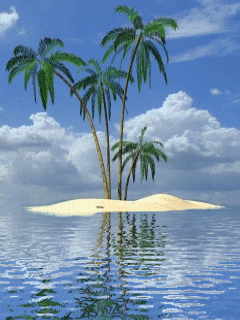 Татар телендә генә булган     сузыкларны табыгыз
Найди гласные, которые есть только в татарском языке.
и, о, ы
ә, ө, ү
у, а
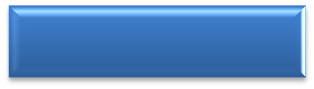 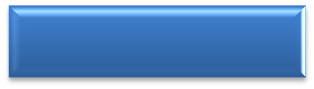 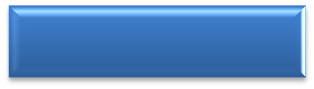 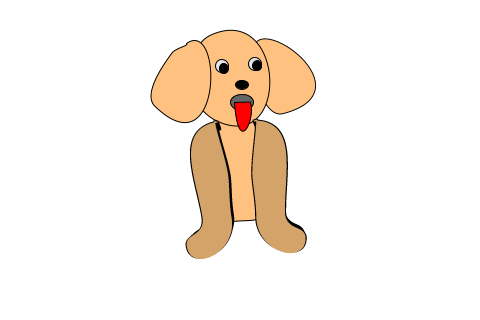 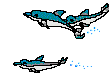 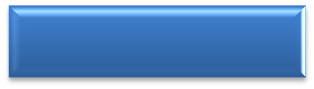 ы, э/е, и
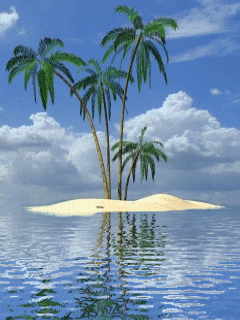 Аның - зат алмашлыгы- 
     кайсы килештә ?
Определи падеж местоимения .
төшем
иялек
юнәлеш
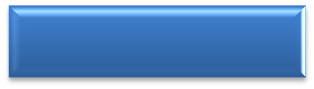 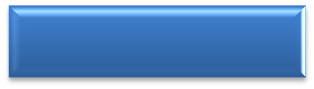 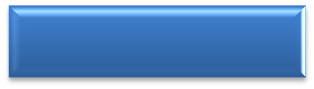 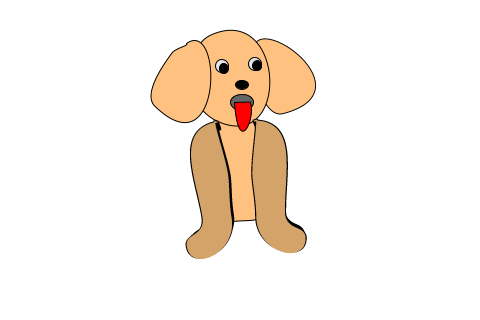 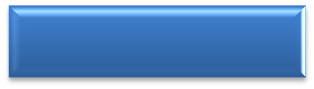 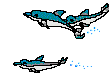 баш
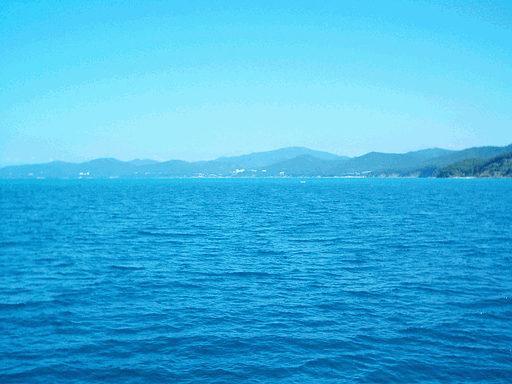 (1)Аңа рота китеп барган юлдан бер тапкыр үтәргә дә туры килгән иде.
(2)Ул балага күтәрелеп карады.
Гади җөмлә.
Тамыр һәм кушымча
(3)Бала зур булып ачылган күзләре белән аңа бик җитди карап тора.
карашны
(4)Бу
икеләнүен
өзде.
караш
Зарифның
В1. Икенче җөмләдәге нечкә әйтелешле сүзне языгыз.
В2. Рус теленнән кергән алынма сүзне языгыз.
В3. Сыйфат булган җөмләнең санын күрсәтегез.
В4. Дүртенче җөмләнең  иясен табыгыз һәм төшем килешенә куеп языгыз.
В5. Икенче җөмләнең әйтелү максаты буенча төрен билгеләгез.
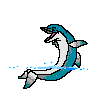 В6. Ясалышы буенча күзләре сүзенең төрен билгеләгез.
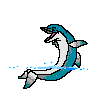 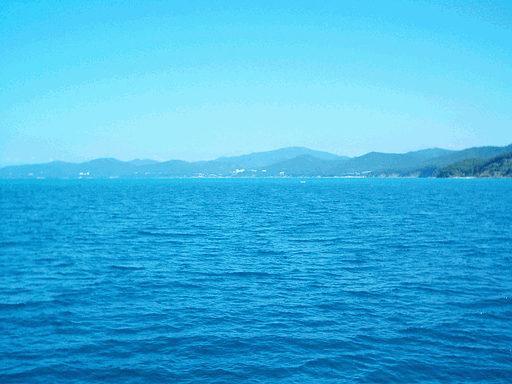 (1)Аңа рота китеп барган юлдан бер тапкыр үтәргә дә туры килгән иде.
(2)Ул балага күтәрелеп карады.
Гади җөмлә.
Тамыр һәм кушымча
(3)Бала зур булып ачылган күзләре белән аңа бик җитди карап тора.
карашны
(4)Бу
икеләнүен
өзде.
караш
Зарифның
В1. Икенче җөмләдәге нечкә әйтелешле сүзне языгыз.
В2. Рус теленнән кергән алынма сүзне языгыз.
В3. Сыйфат булган җөмләнең санын күрсәтегез.
В4. Дүртенче җөмләнең  иясен табыгыз һәм төшем килешенә куеп языгыз.
В5. Икенче җөмләнең әйтелү максаты буенча төрен билгеләгез.
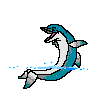 В6. Ясалышы буенча күзләре сүзенең төрен билгеләгез.
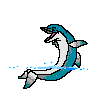 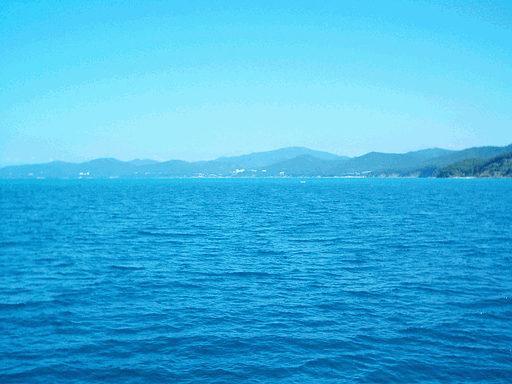 Кулланылган сылтамалар :
http://vsyaanimaciya.ru/photo/35
көймә
http://stihoff.ucoz.ru/photo/leto/796679262/118-0-1275
фон
http://gif 2000.narod.ru/collection_another2.htm
дельфин
Бирем материалы 4нче сыйныфта уздырыла торган тесттан алынган.
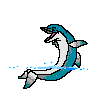 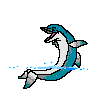